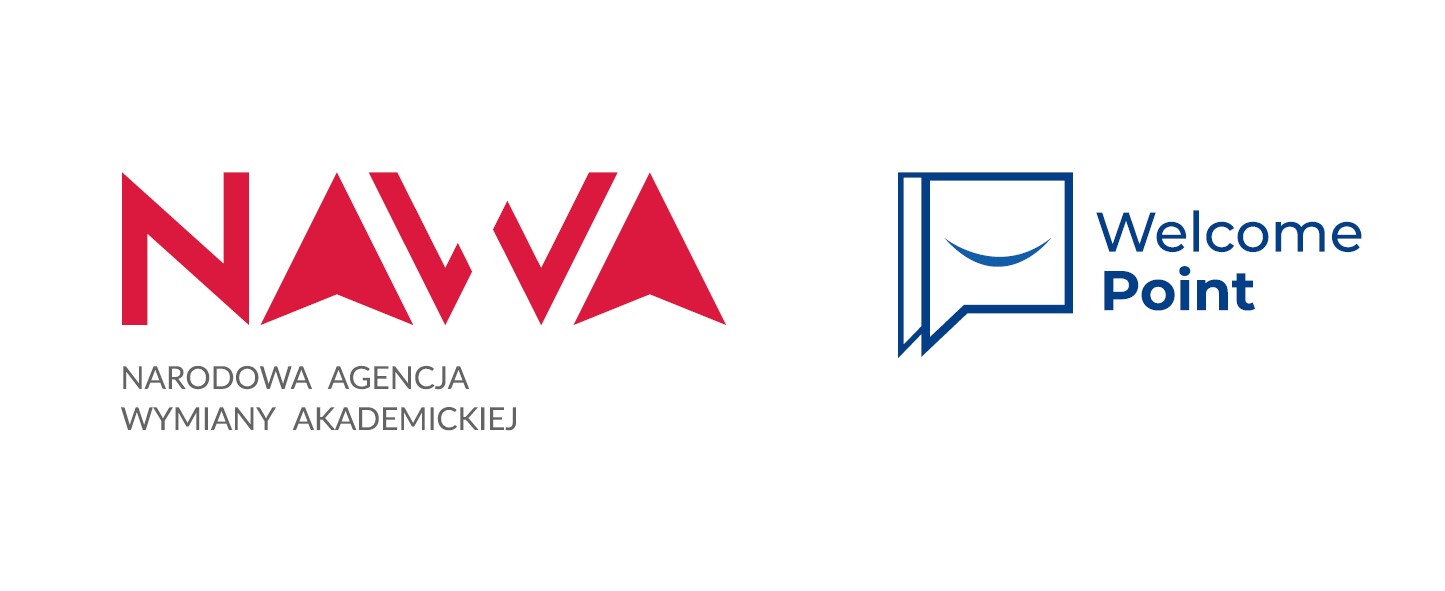 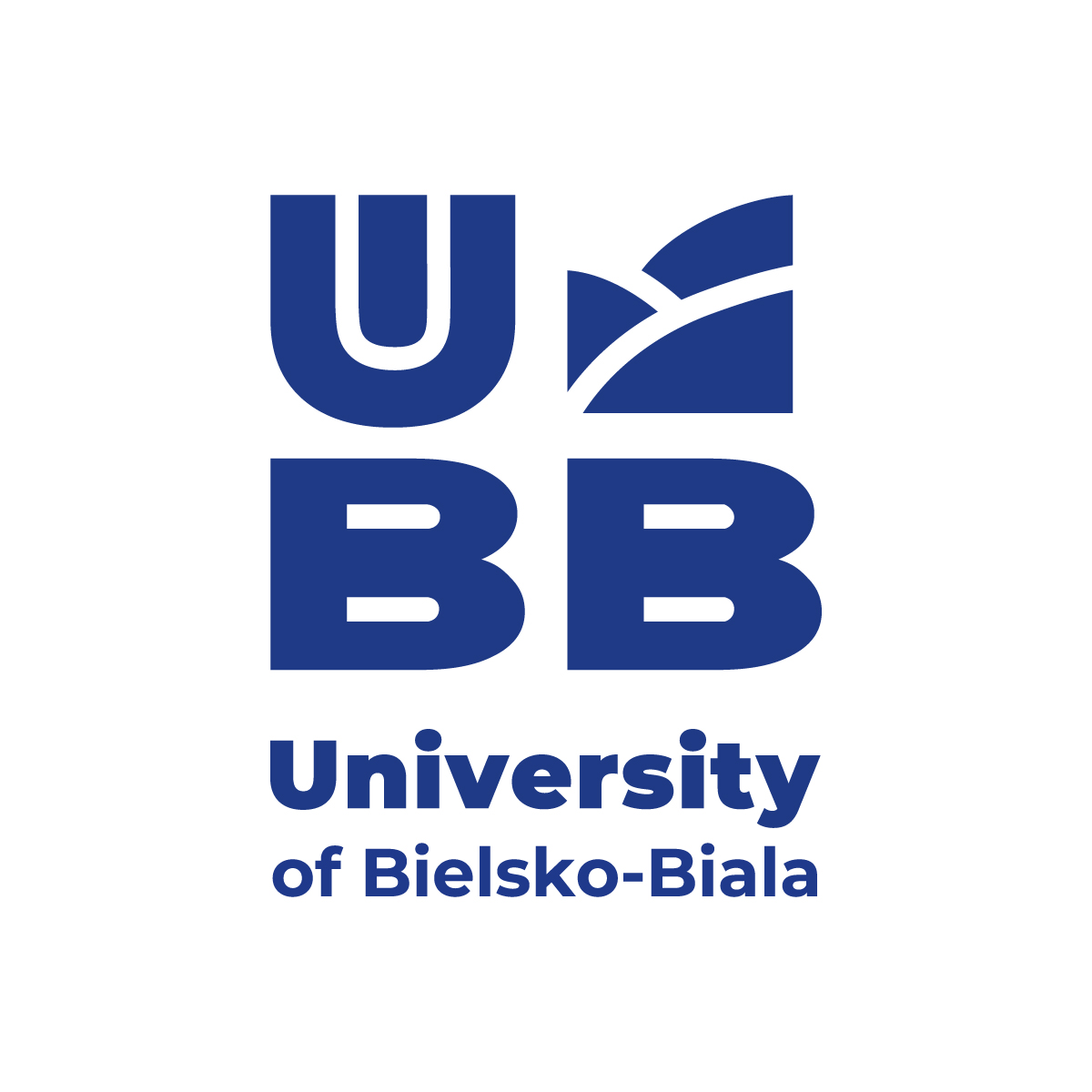 www.ubb.edu.pl/en
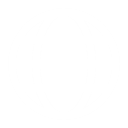 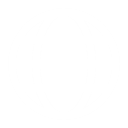 Lekcja 12.Smartfon i Internet
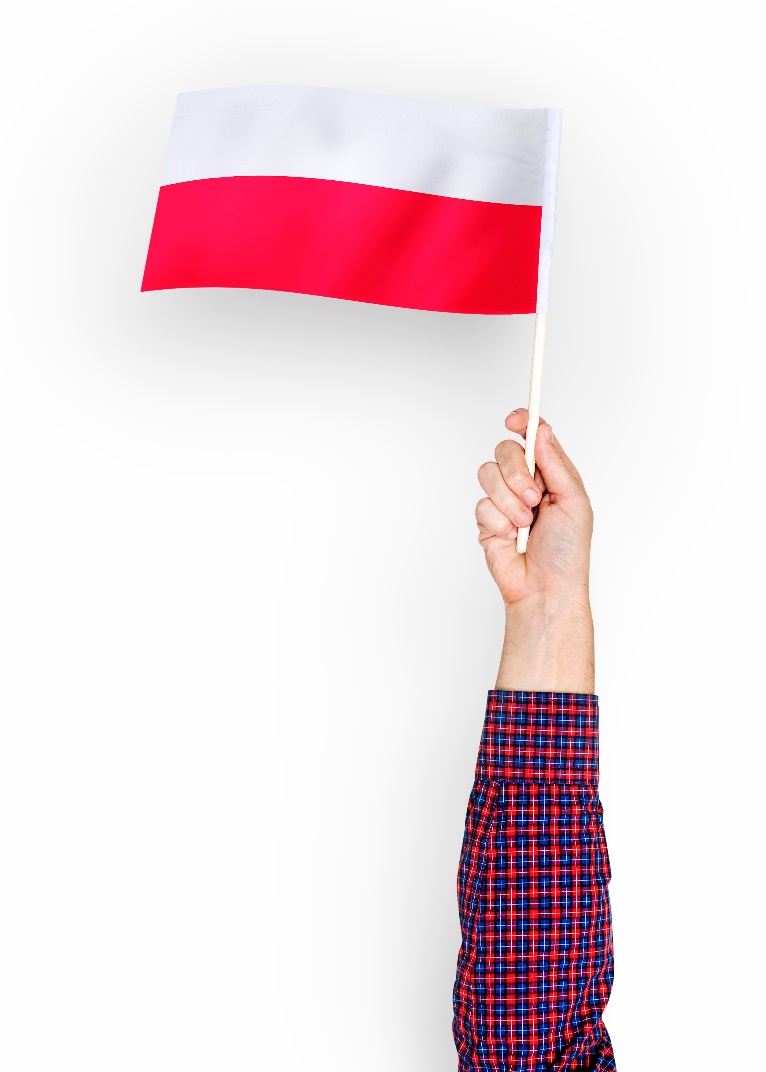 Lesson 12.
Smartphone and Internet
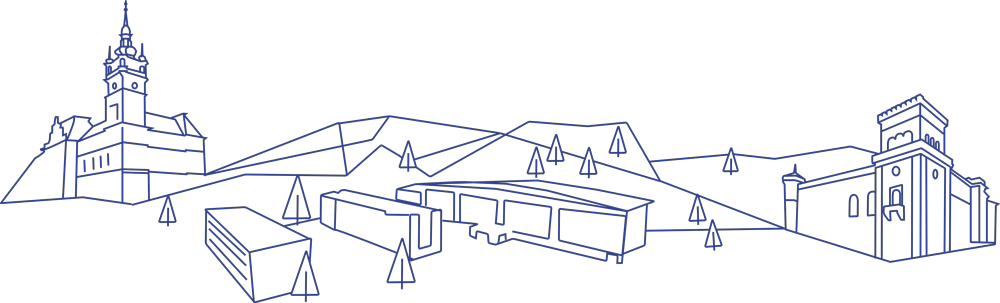 www.ubb.edu.pl
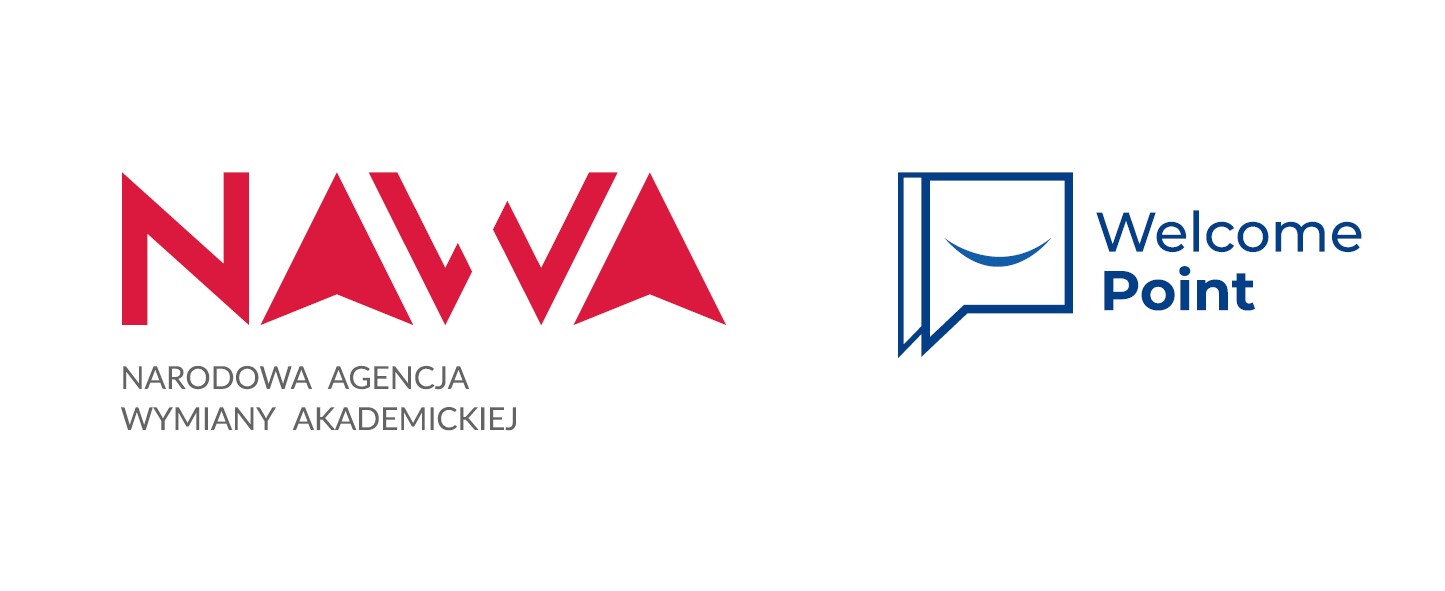 Spis treściTable of Contents
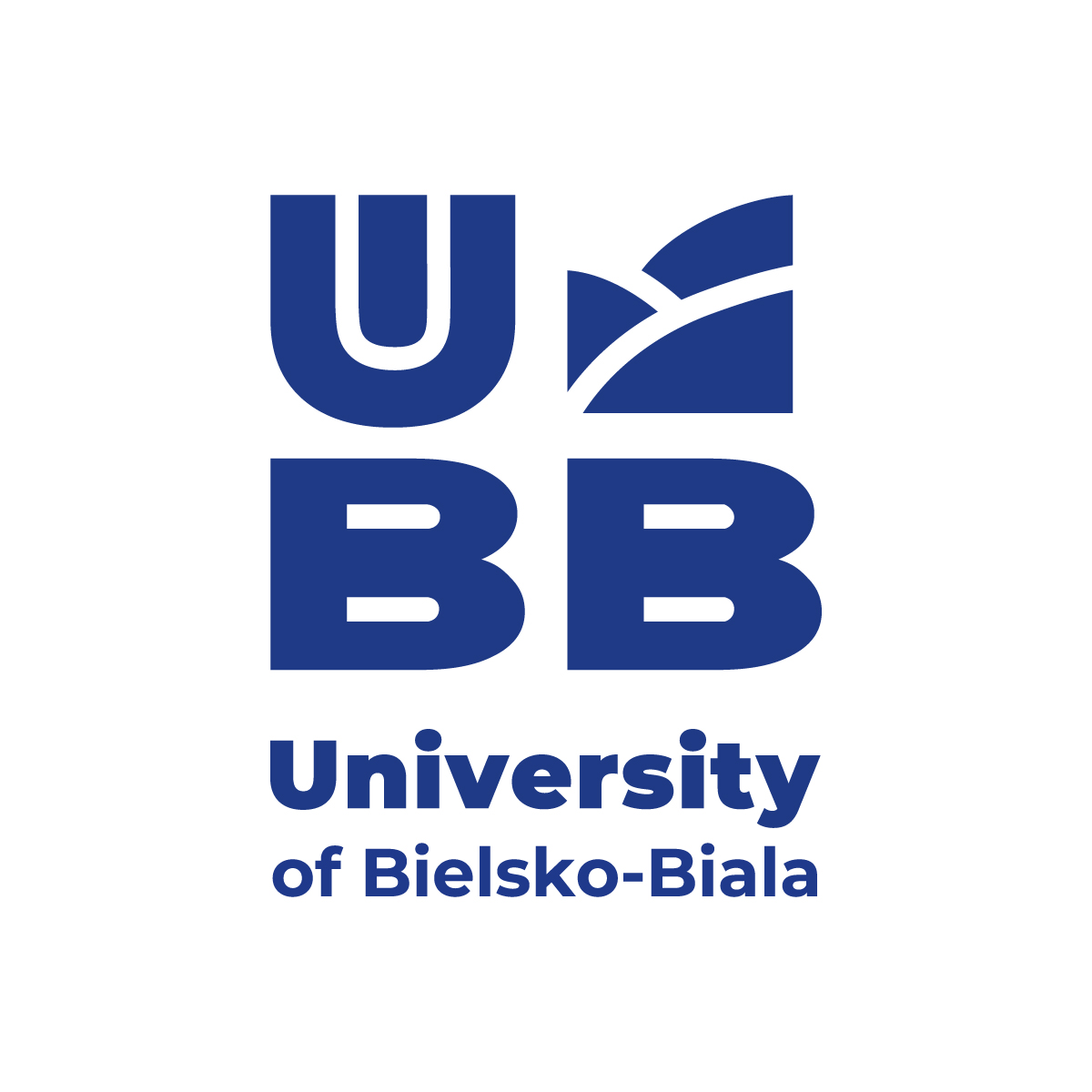 telefon
   phone
kontakt
   Contact
aplikacje
   apps
Internet
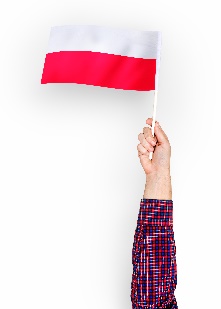 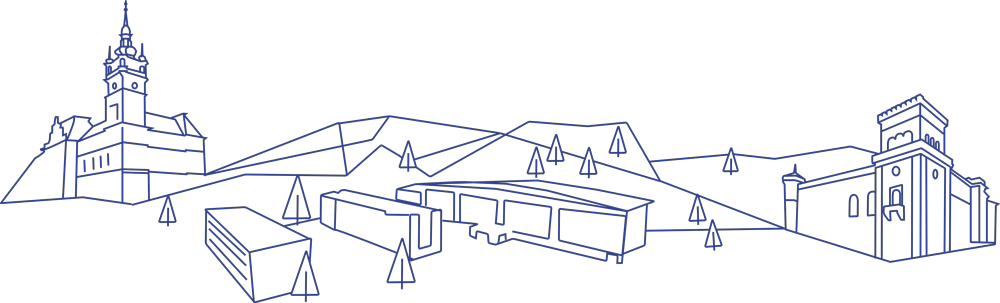 www.ubb.edu.pl
Lekcja 12. Smartfon i Internet
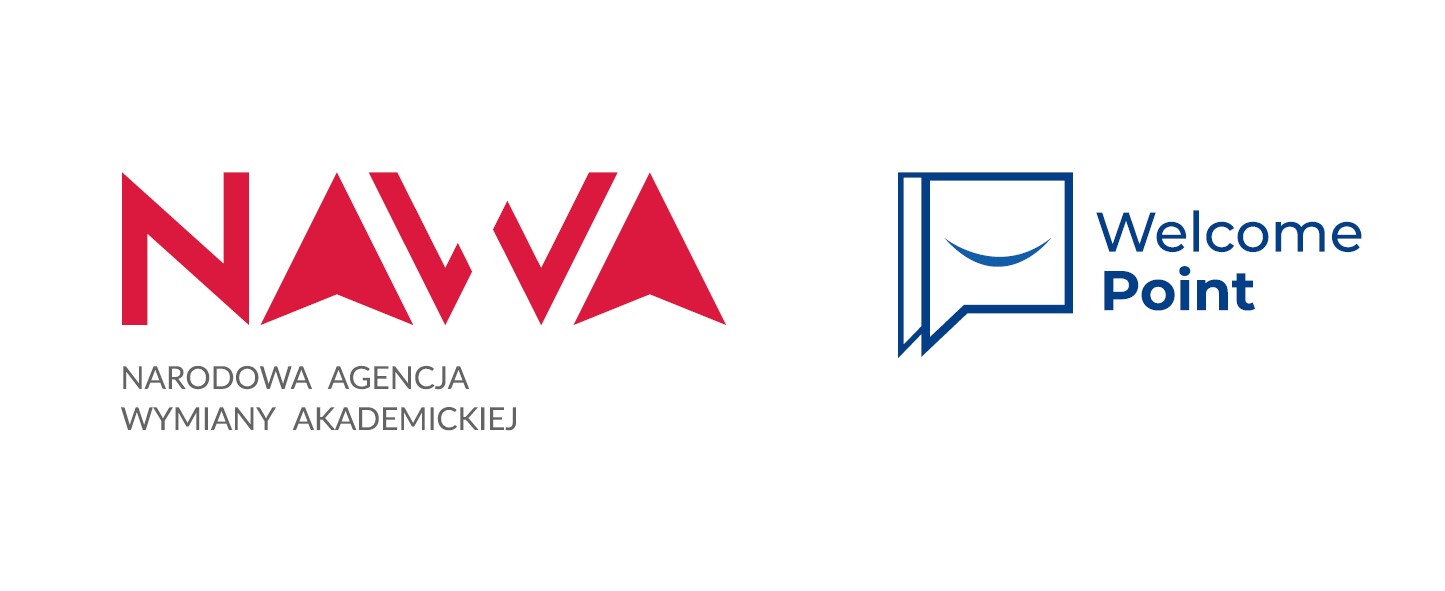 SmartfonSmartphone
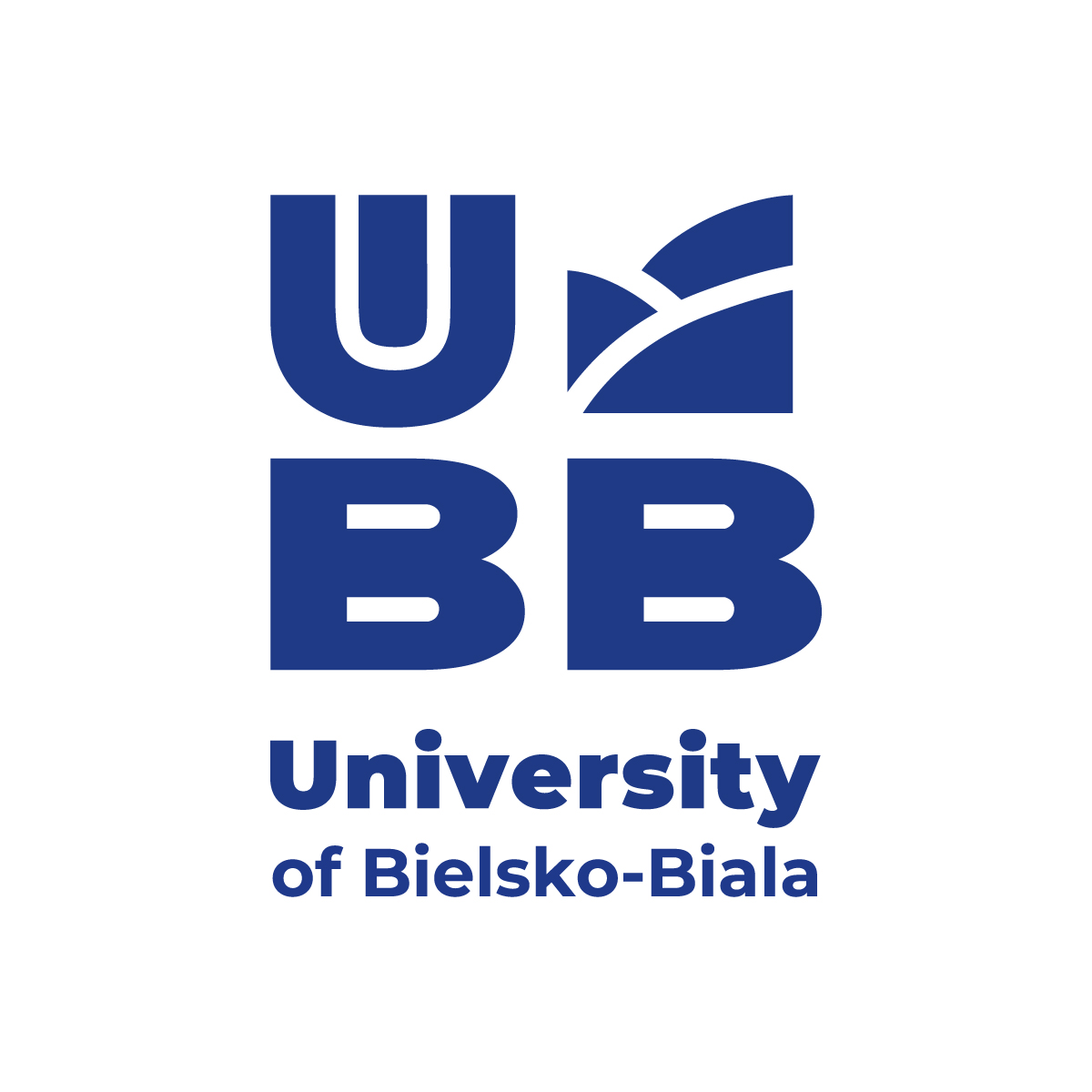 wi-fi
sieć
bateria
ekran
aplikacje
ustawienia
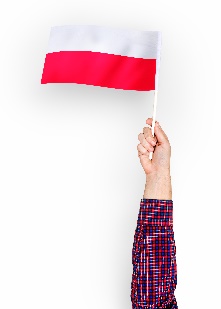 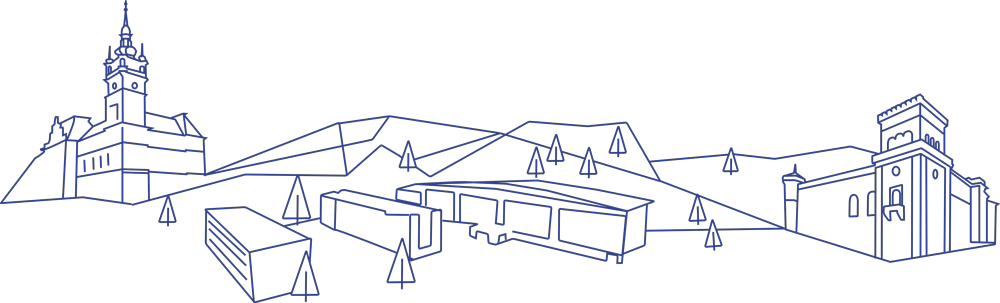 www.ubb.edu.pl
Lekcja 12. Smartfon i Internet
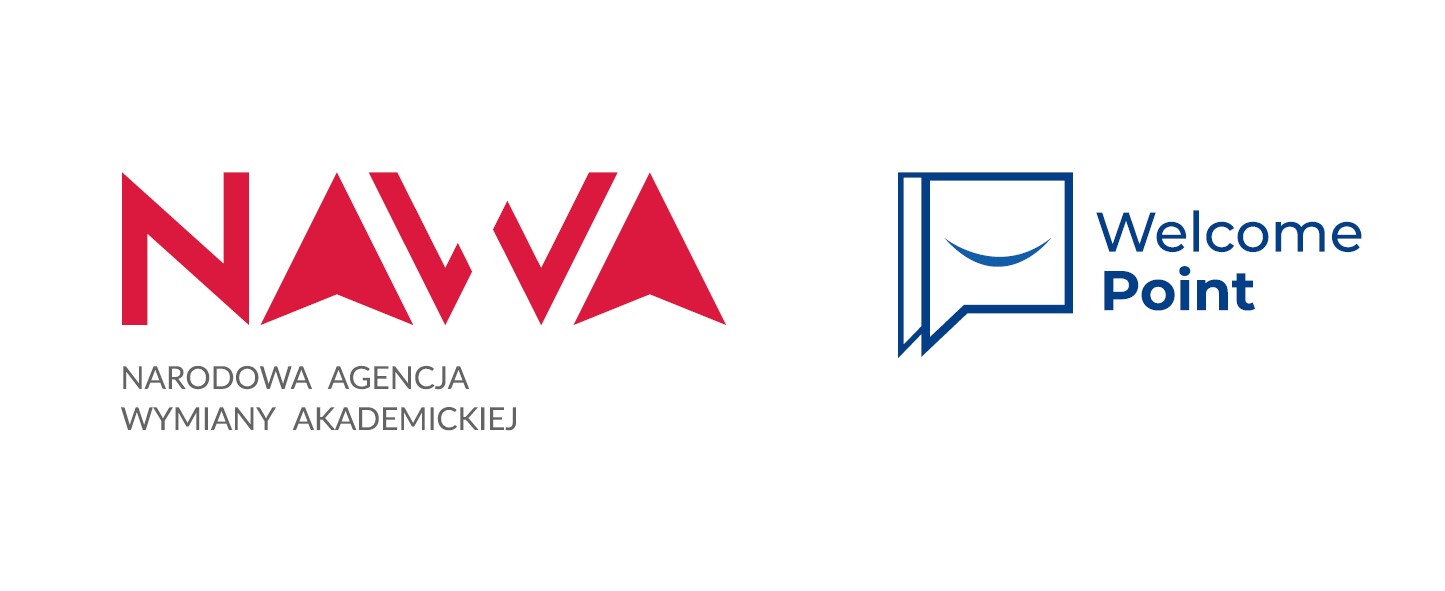 Telefon = smartfon = komórka Phone
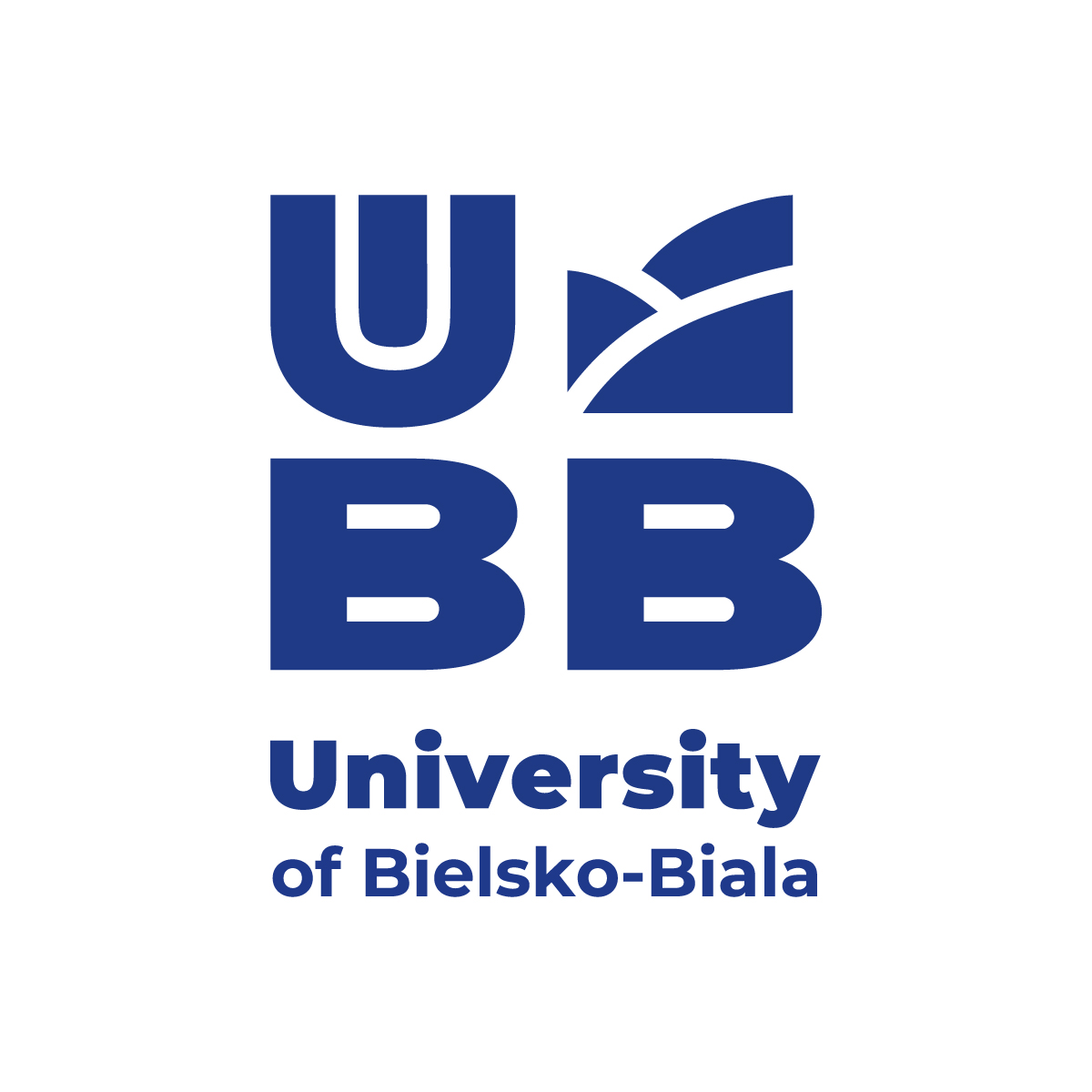 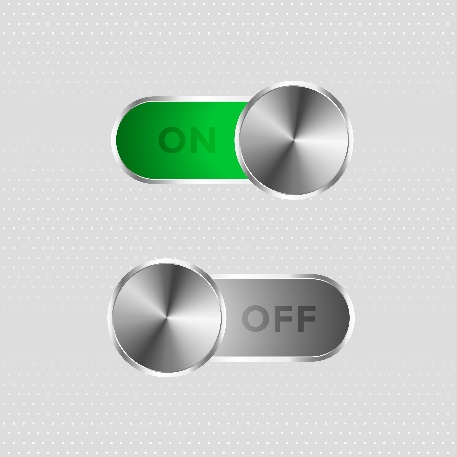 włączyć
wyłączyć
Proszę wyłączyć telefon!
Please turn off your phone!
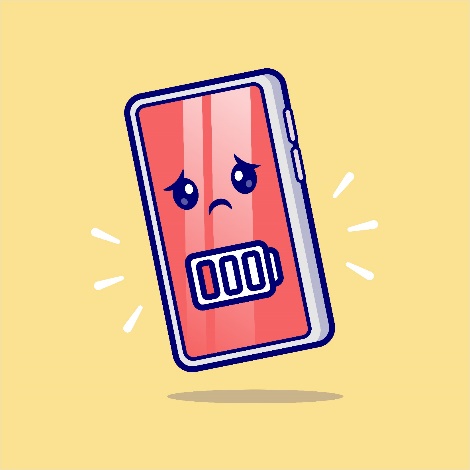 Rozładował mi się telefon – czy masz ładowarkę?
My phone is dead – do you have a charger?
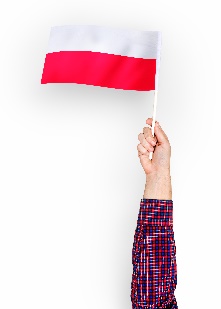 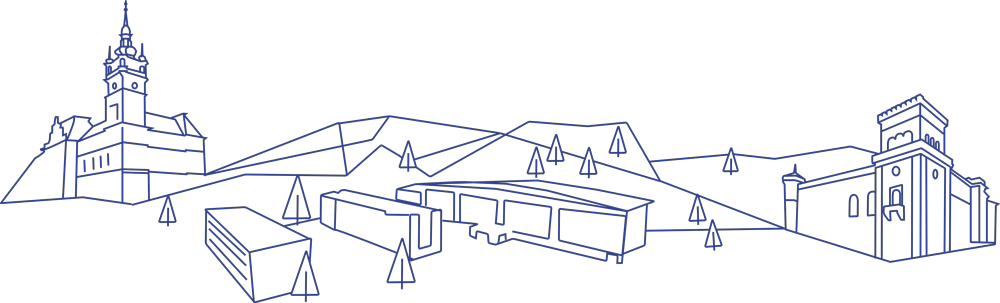 www.ubb.edu.pl
Lekcja 12. Smartfon i Internet
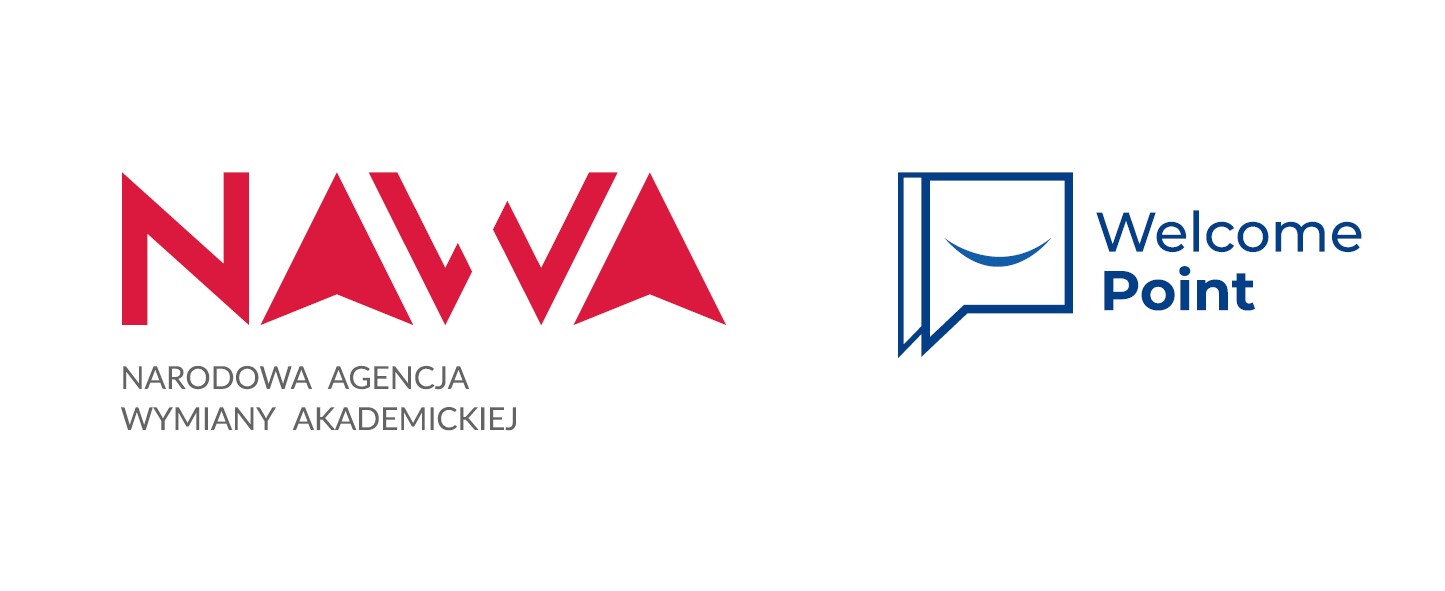 Komórka dzwoni…Mobile phone is ringing…
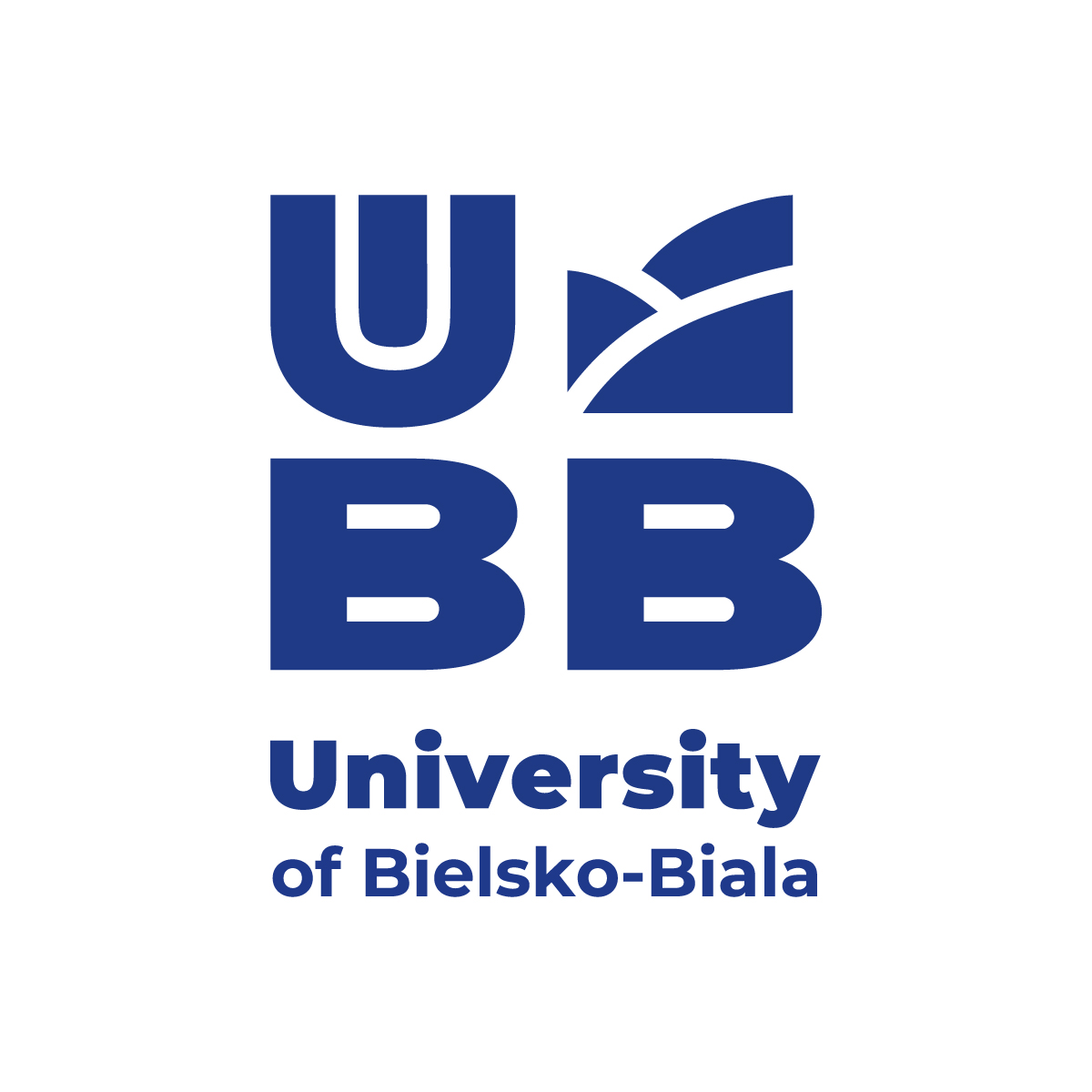 Kiedy odbieram telefon, mówię: Halo lub Słucham.
When I answer the phone, I say: Hello or I'm listening.

Nie mam tutaj zasięgu! 
   I don't have reception here! 
Mój dzwonek to moja ulubiona piosenka. 
   My ringtone is my favorite song.
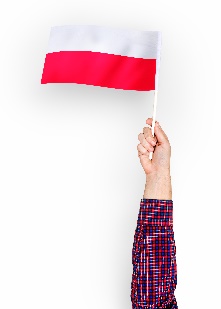 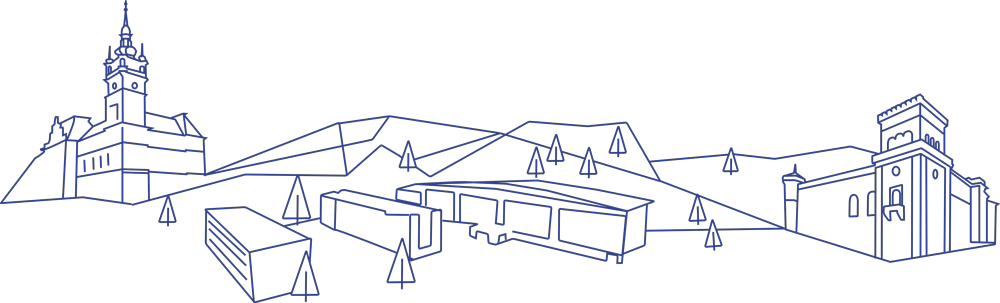 www.ubb.edu.pl
Lekcja 12. Smartfon i Internet
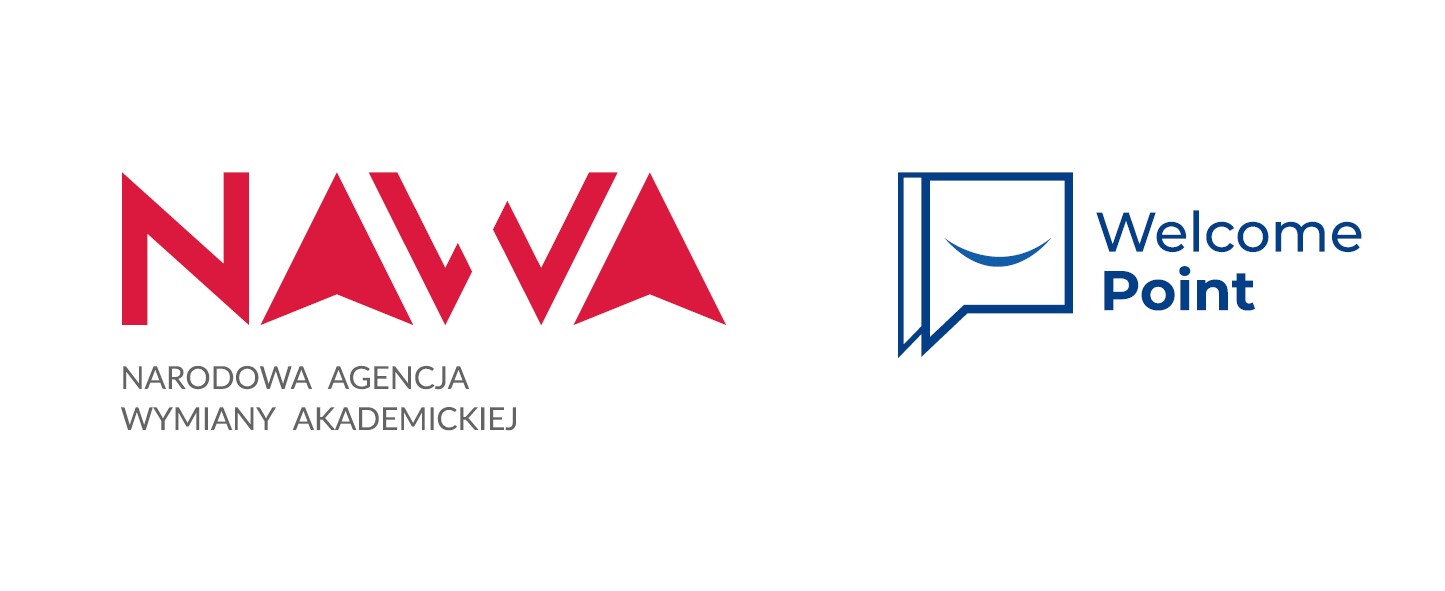 Kontakt Contact
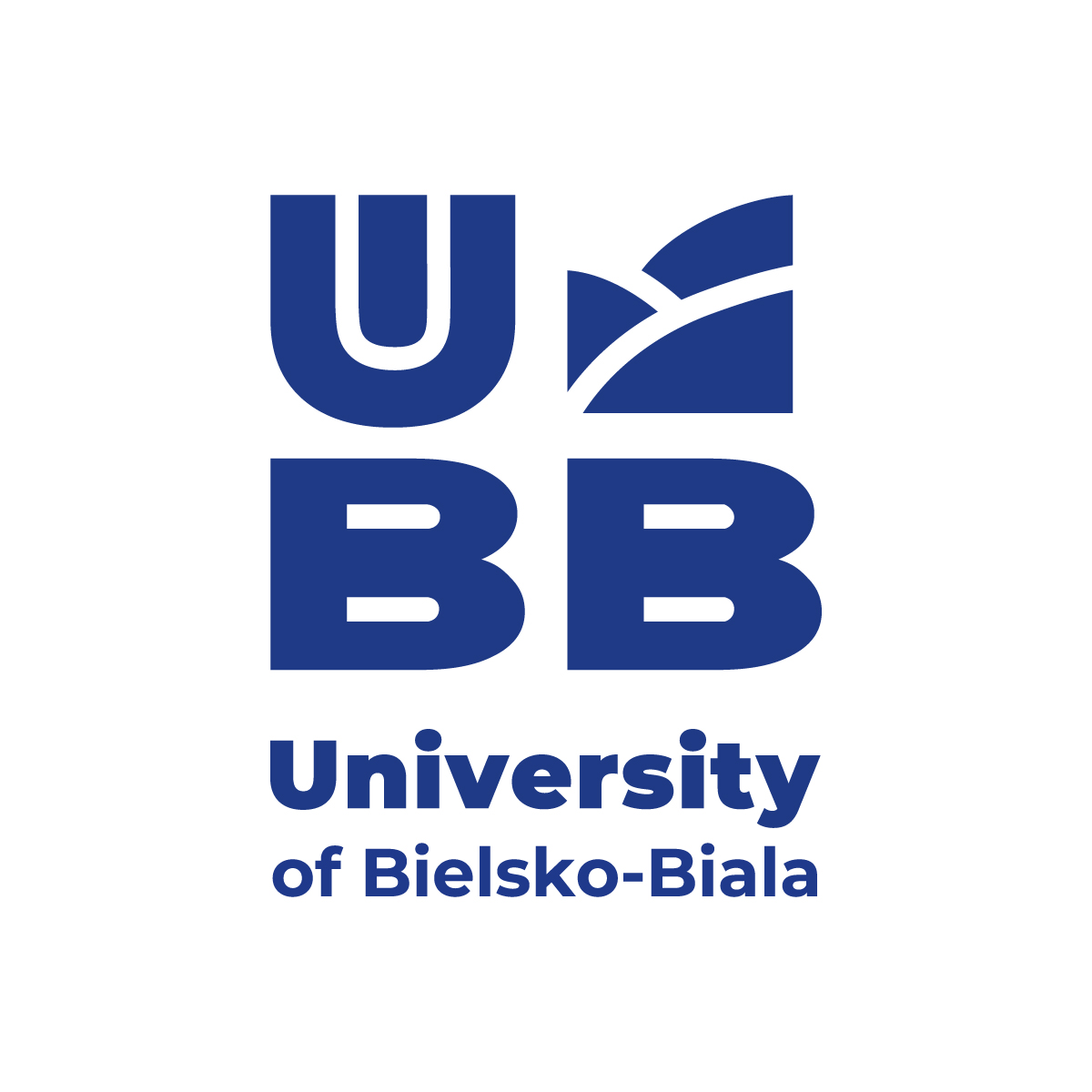 Wyślij mi: Send me 
e-mail
SMS / esems text message
wiadomość przez Meessanger message via Meessanger 

Znajdź mnie na FB / Insta…
   Find me on FB / Insta
Zadzwoń do mnie!
   Call me!
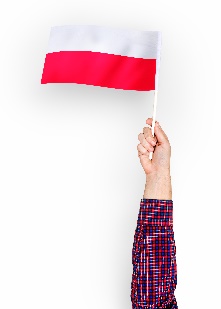 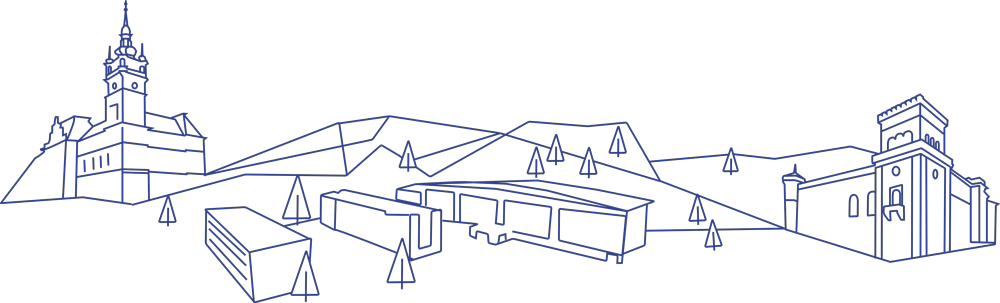 www.ubb.edu.pl
Lekcja 12. Smartfon i Internet
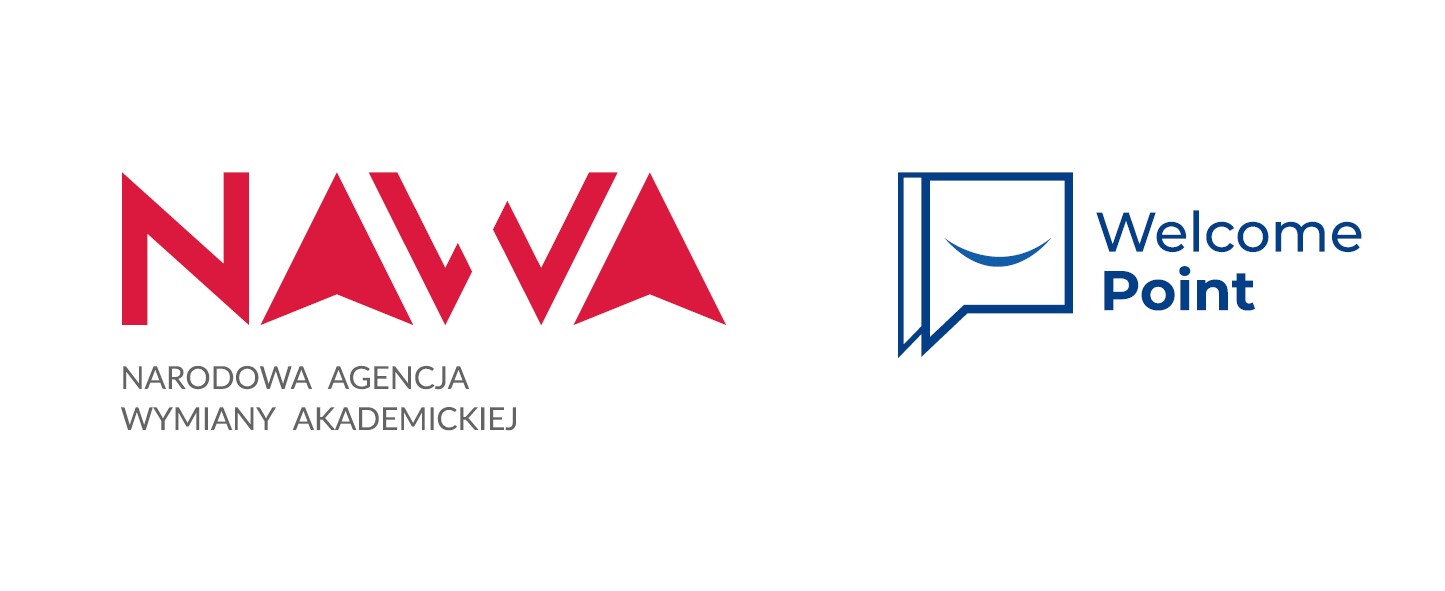 Ulubione aplikacjeFavourite apps
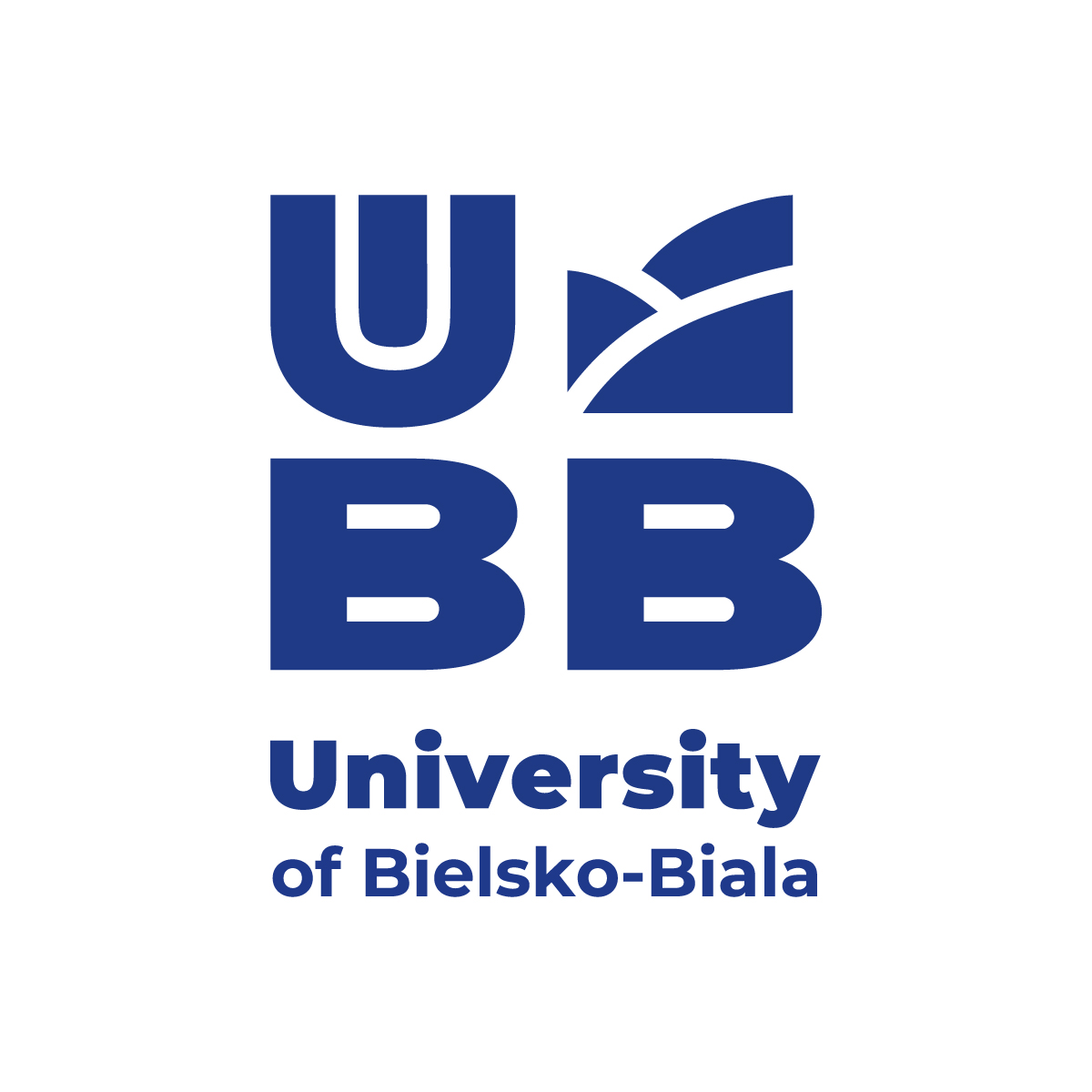 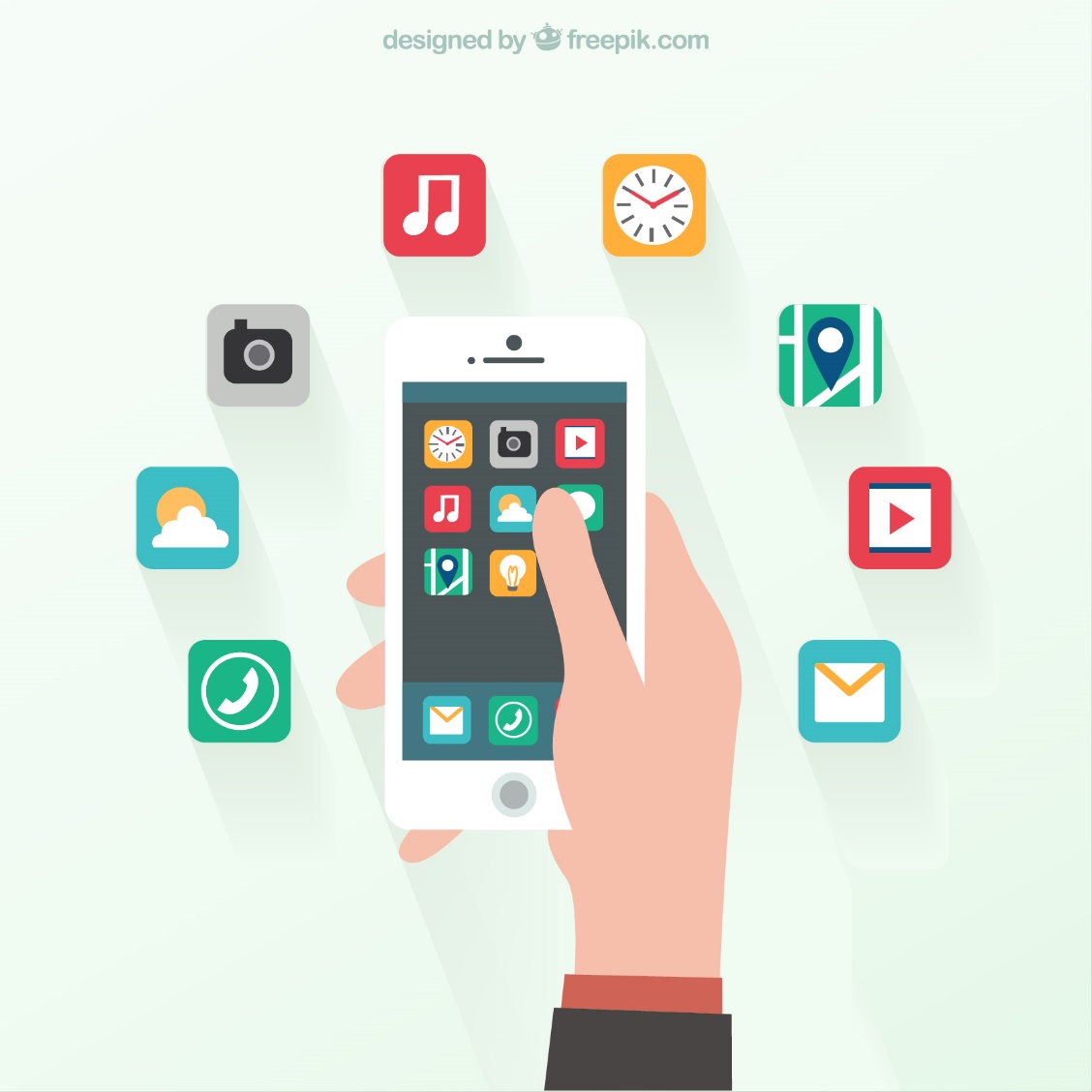 Moja ulubiona apka to:
my favourite app is
zegar
mapy
poczta
pogoda
aparat
Facebook?…
1.
5.
2.
4.
3.
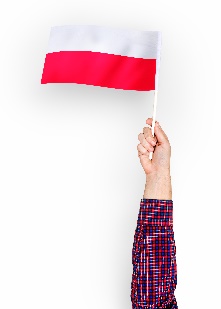 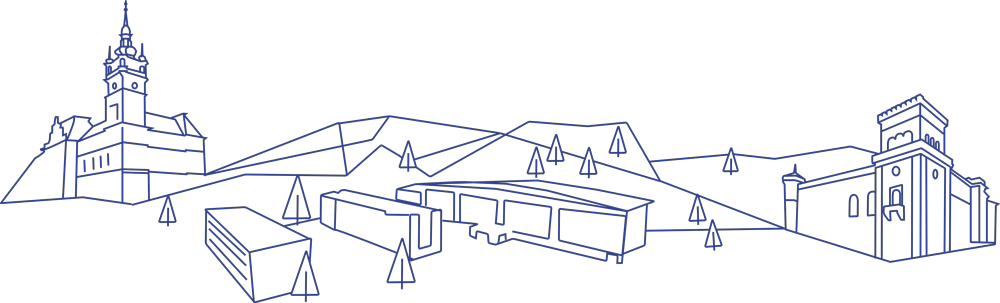 www.ubb.edu.pl
Lekcja 12. Smartfon i Internet
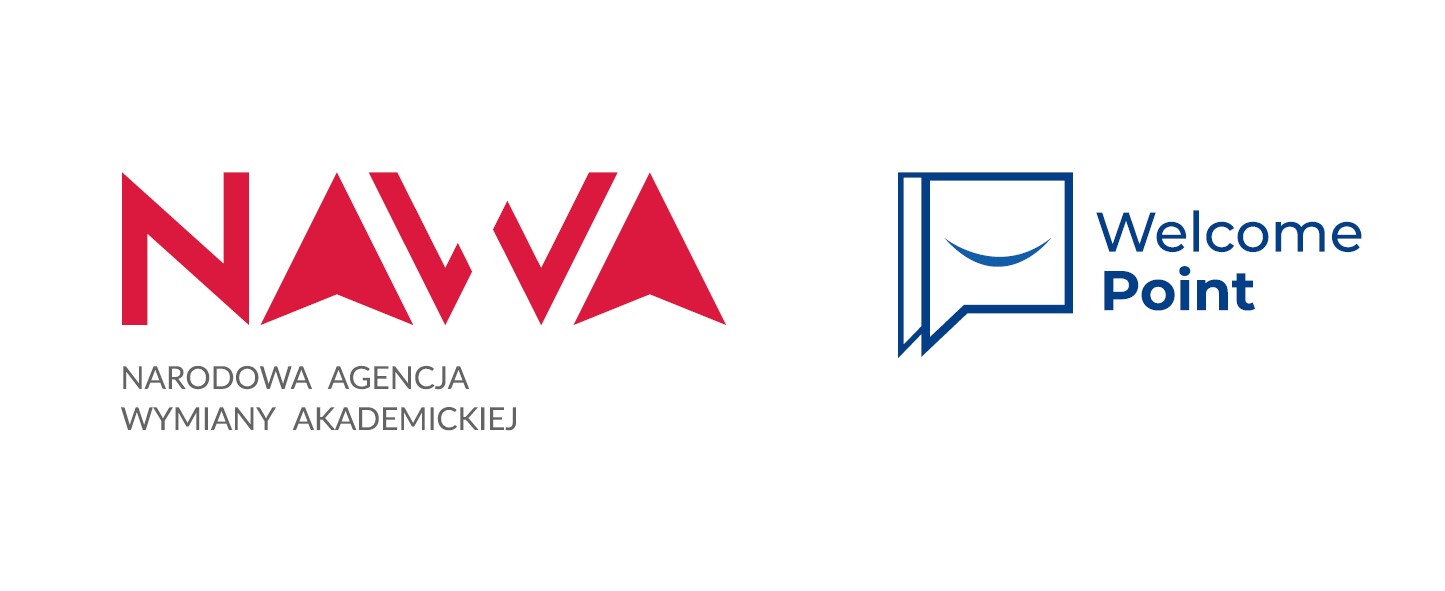 FejsFB
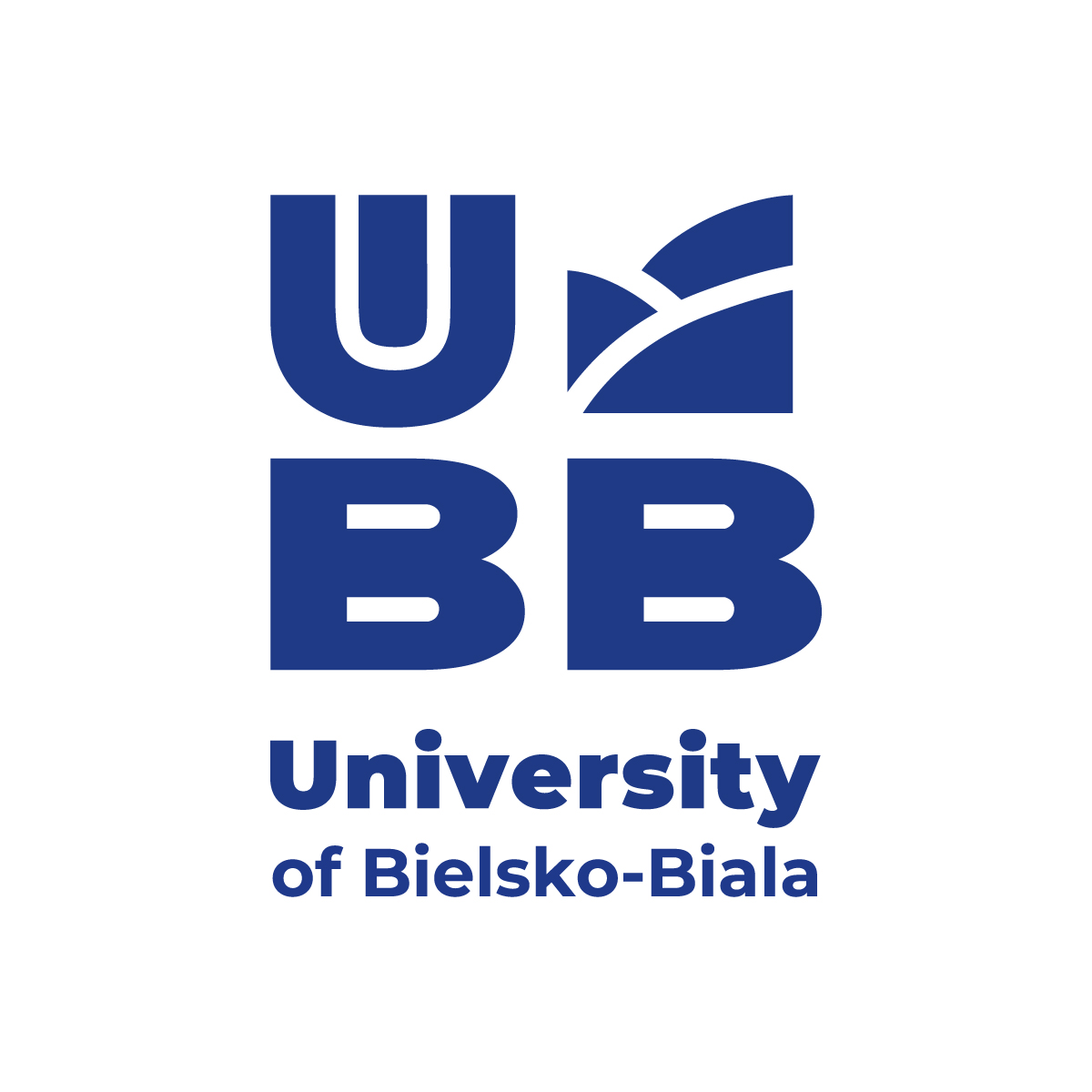 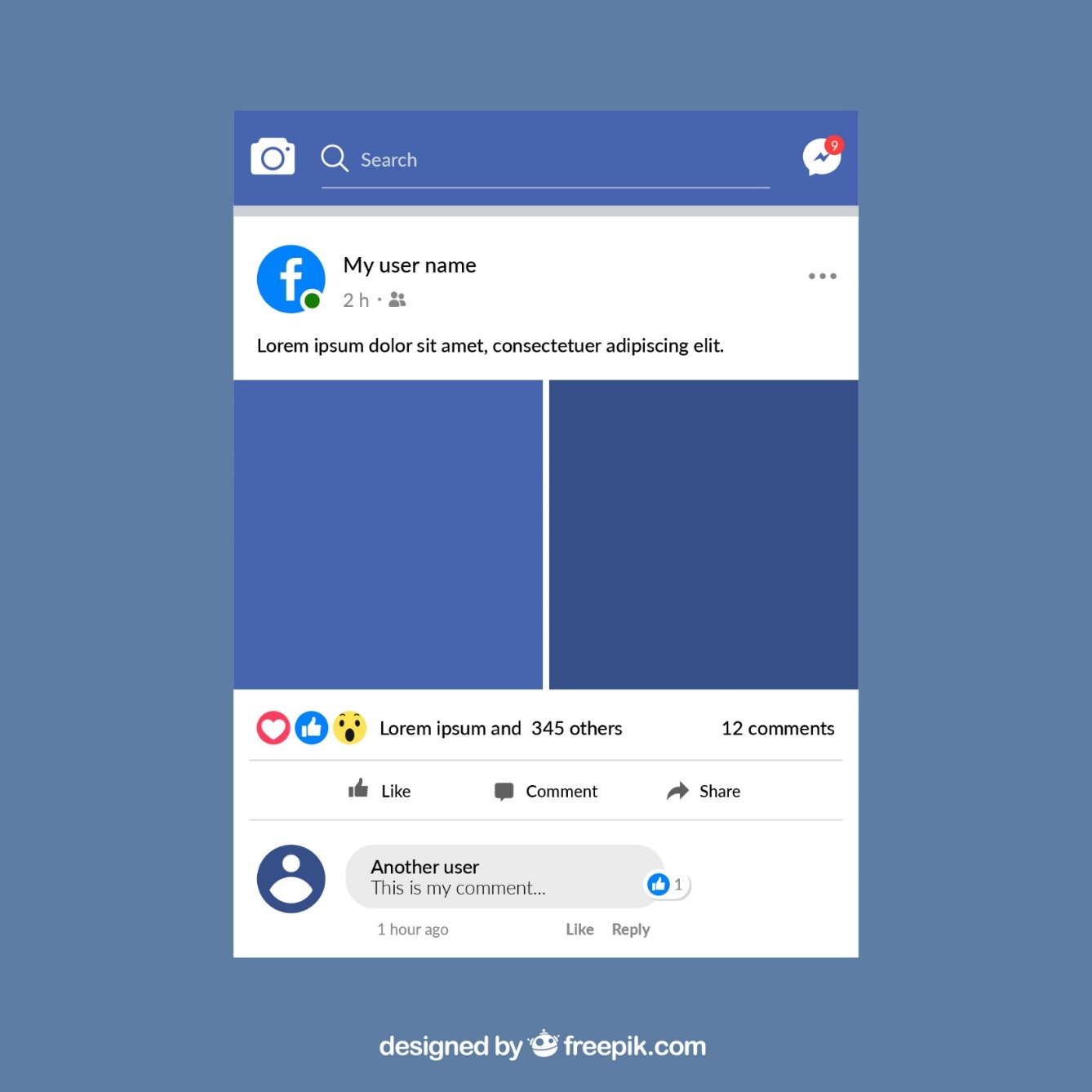 Czy masz konto na FB?
Do you have a FB account?
emotikon / emotka  
hasztag
znajomi friends
polubić / dać lajka
komentować 
udostępnić
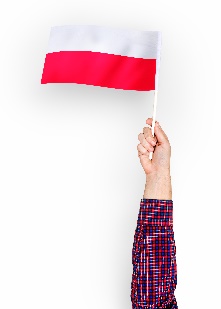 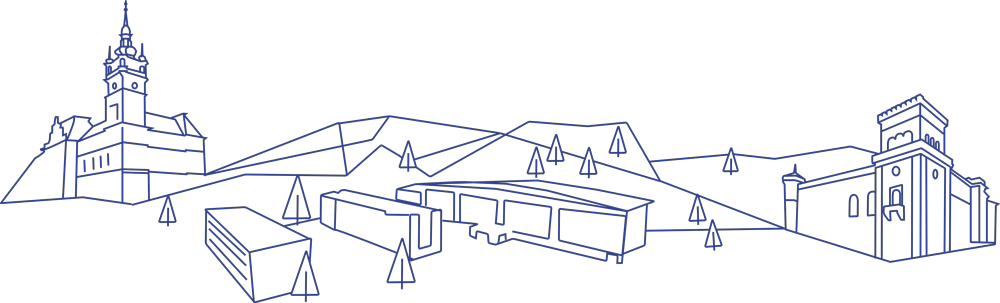 www.ubb.edu.pl
Lekcja 12. Smartfon i Internet
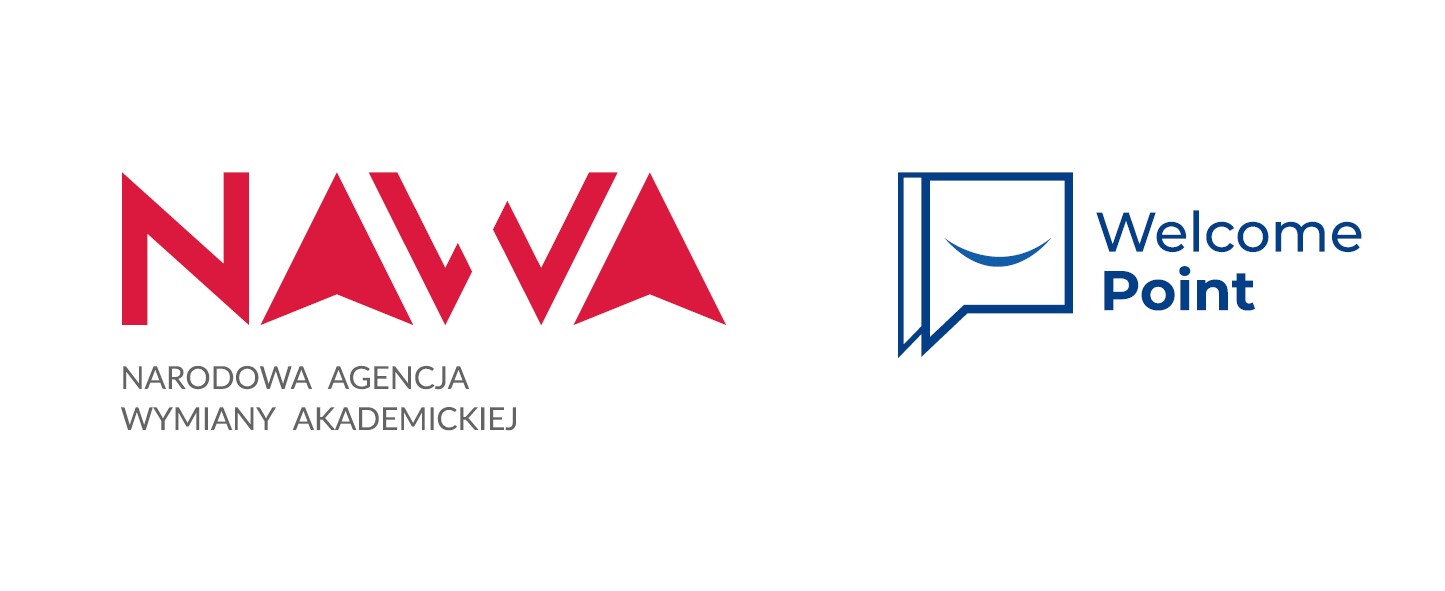 Internet
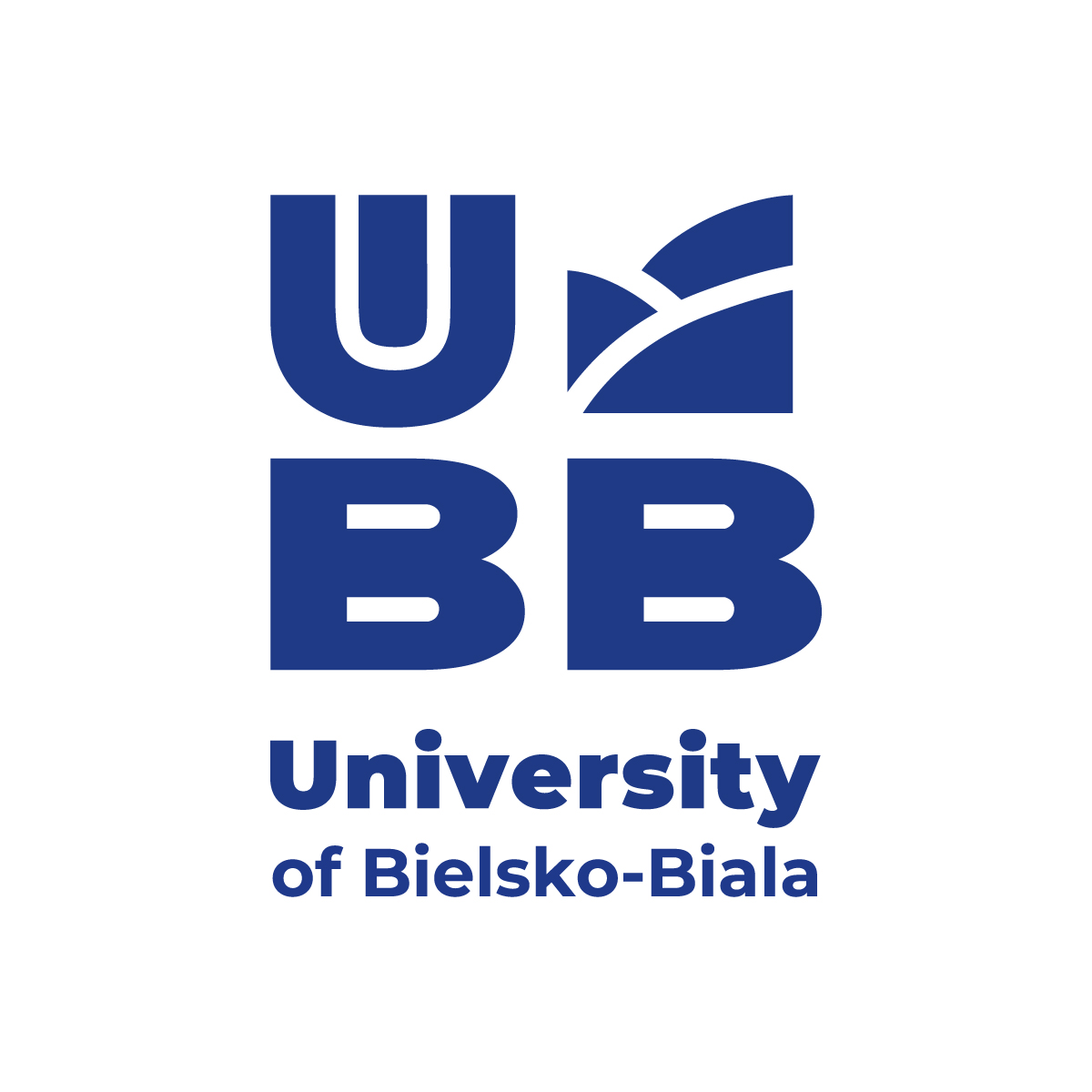 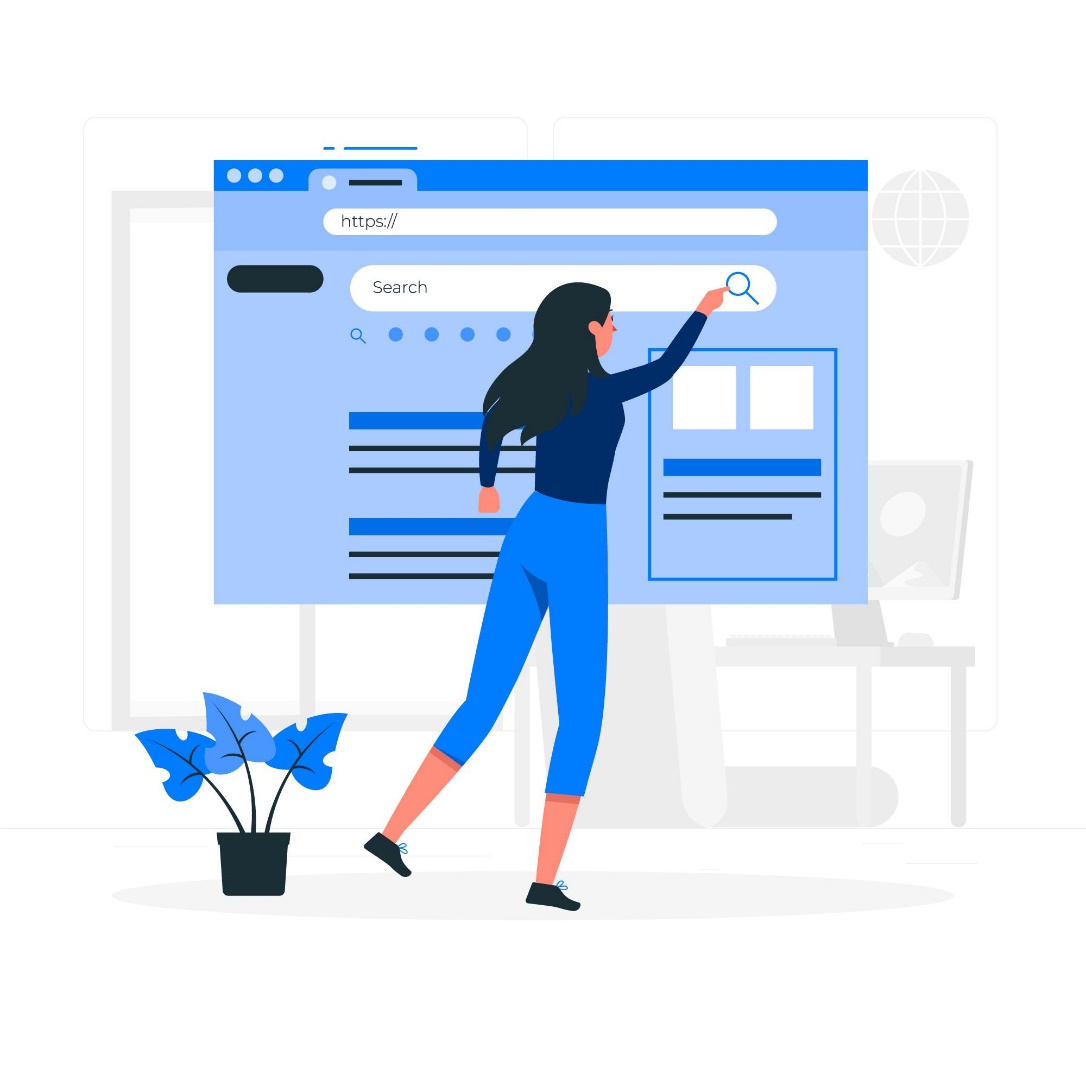 przeglądarka browser
okno window 
zakładka bookmark
strona internetowa webpage
wstecz back
odświeżyć refresh
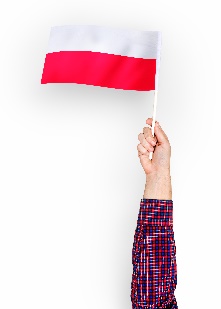 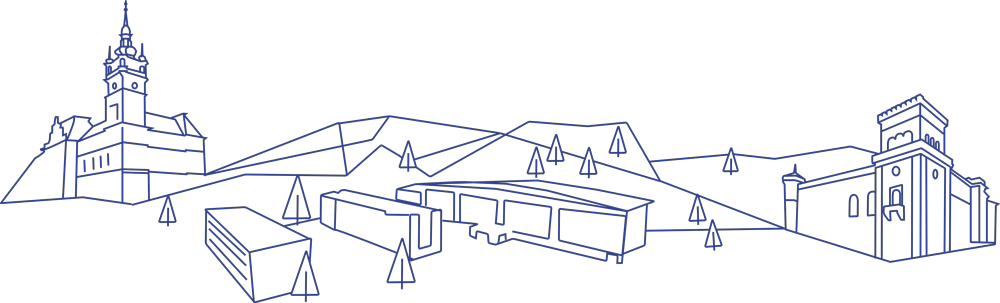 www.ubb.edu.pl
Lekcja 12. Smartfon i Internet
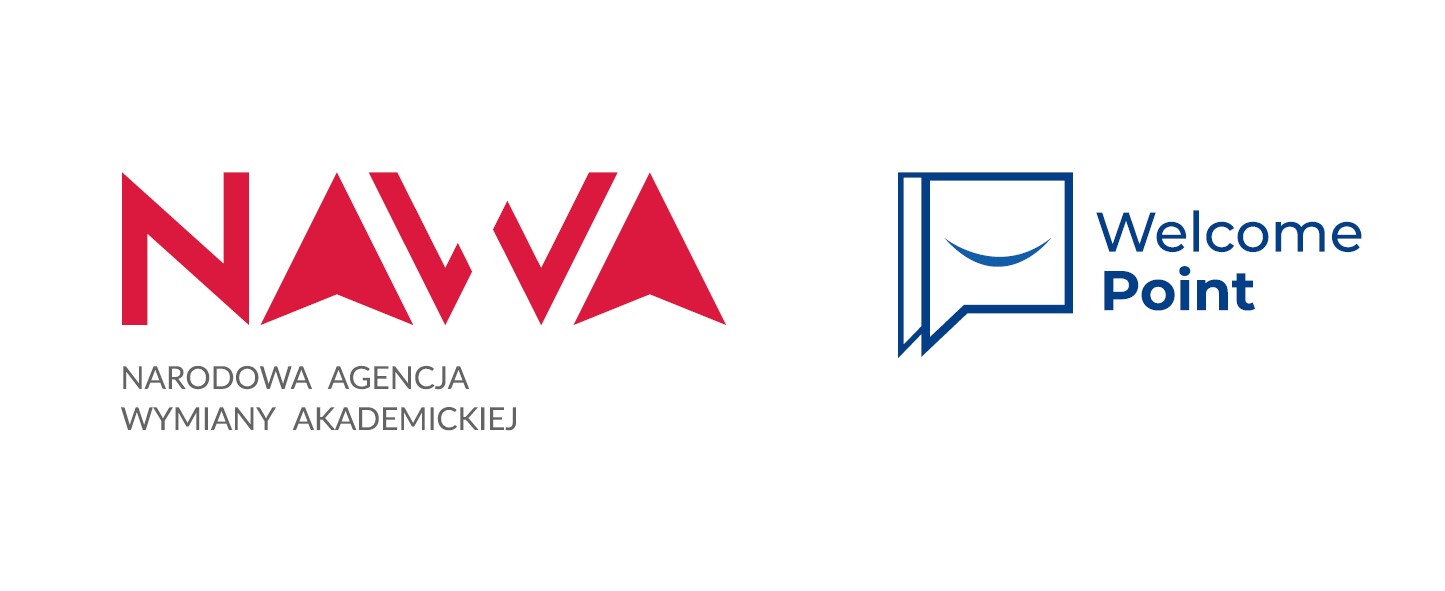 Szybka powtórkaQuick review
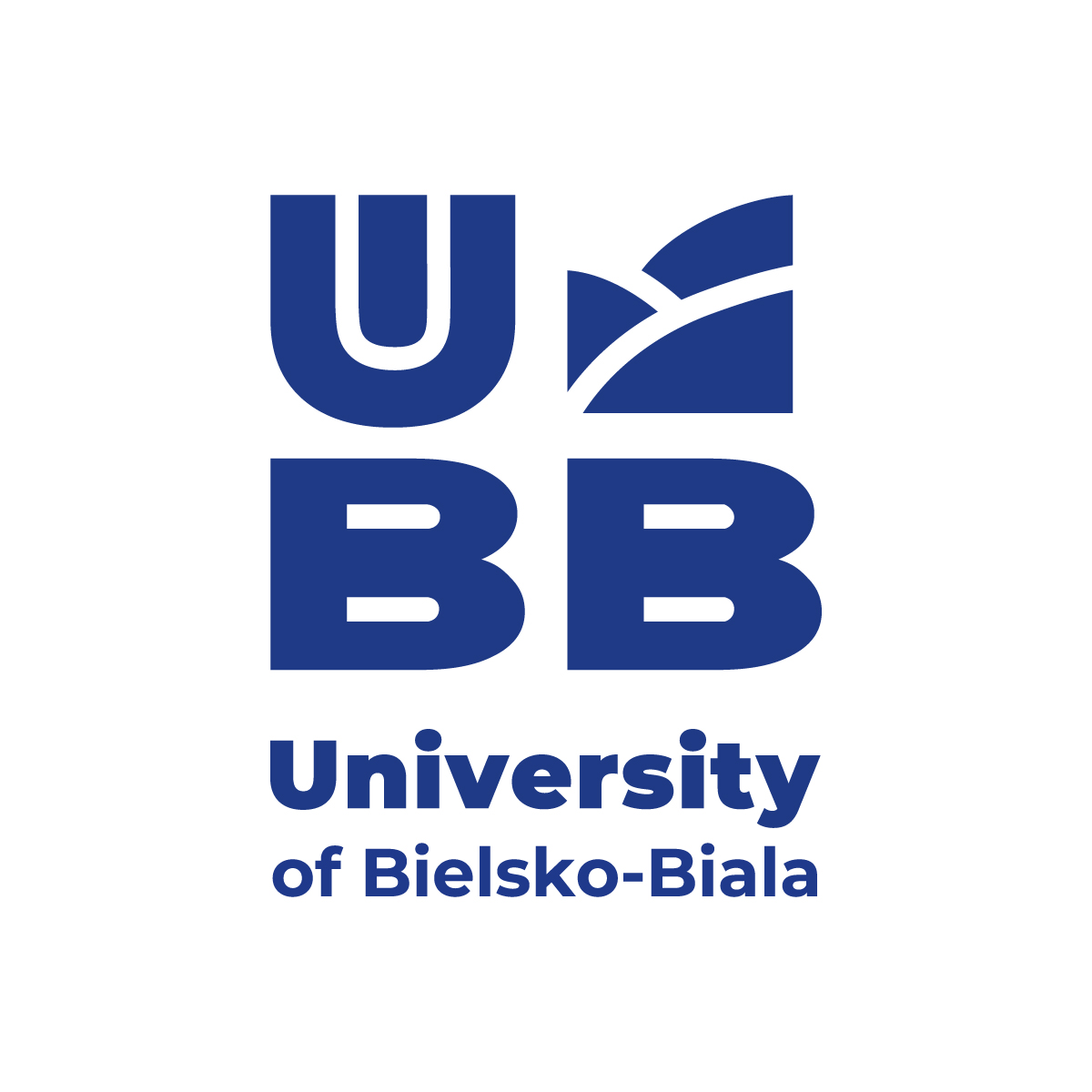 smartfon = komórka
aplikacja, bateria, ekran, (hasło do) wi-fi, aparat
esemes  
włączyć – wyłączyć 
ładowarka
strona internetowa
wstecz
odświeżyć
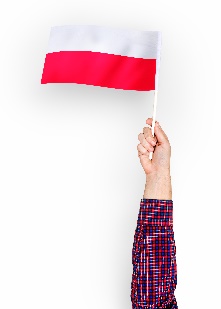 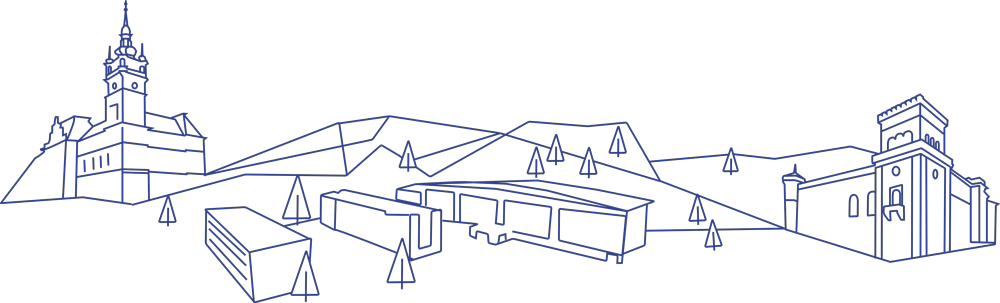 www.ubb.edu.pl
Lekcja 12. Smartfon i Internet
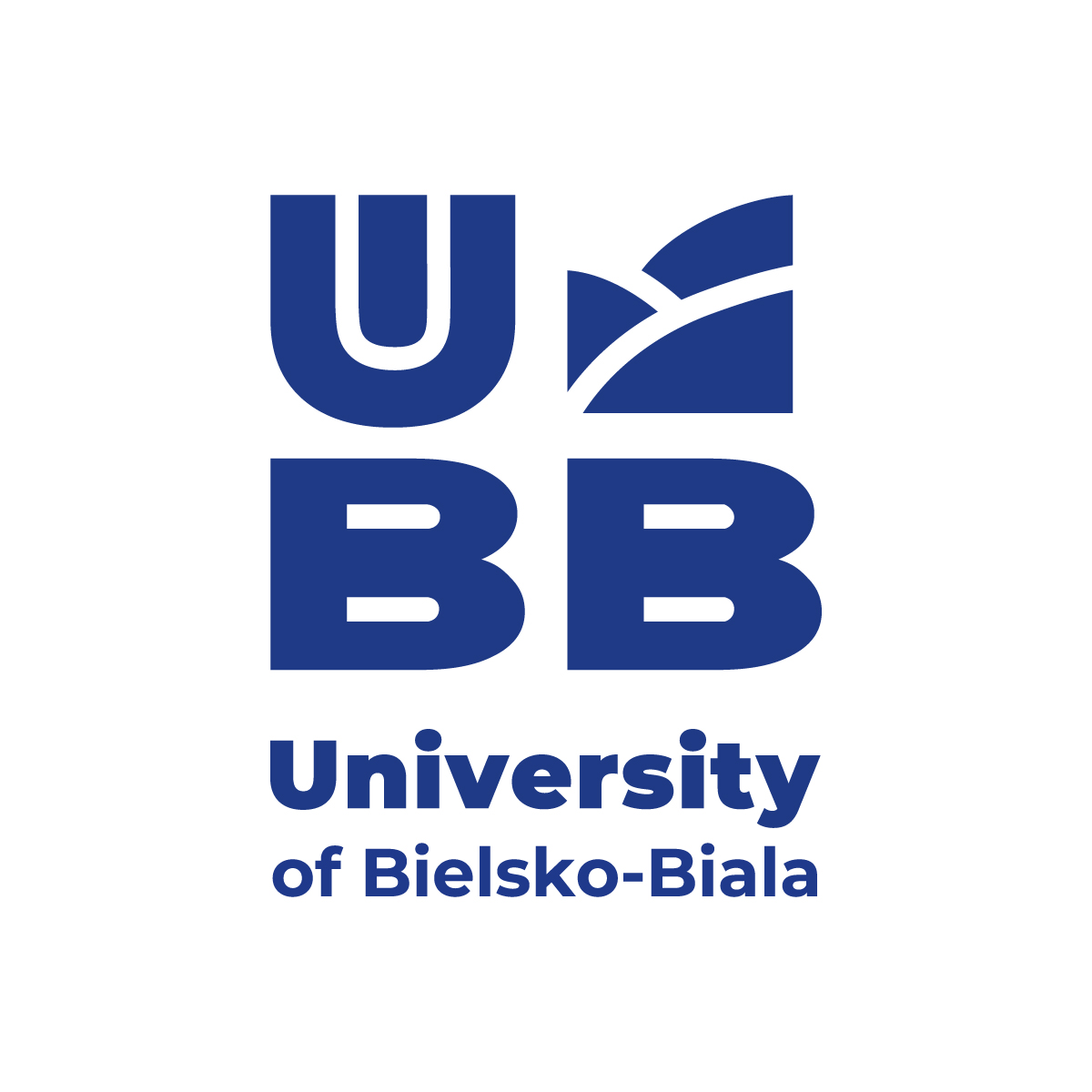 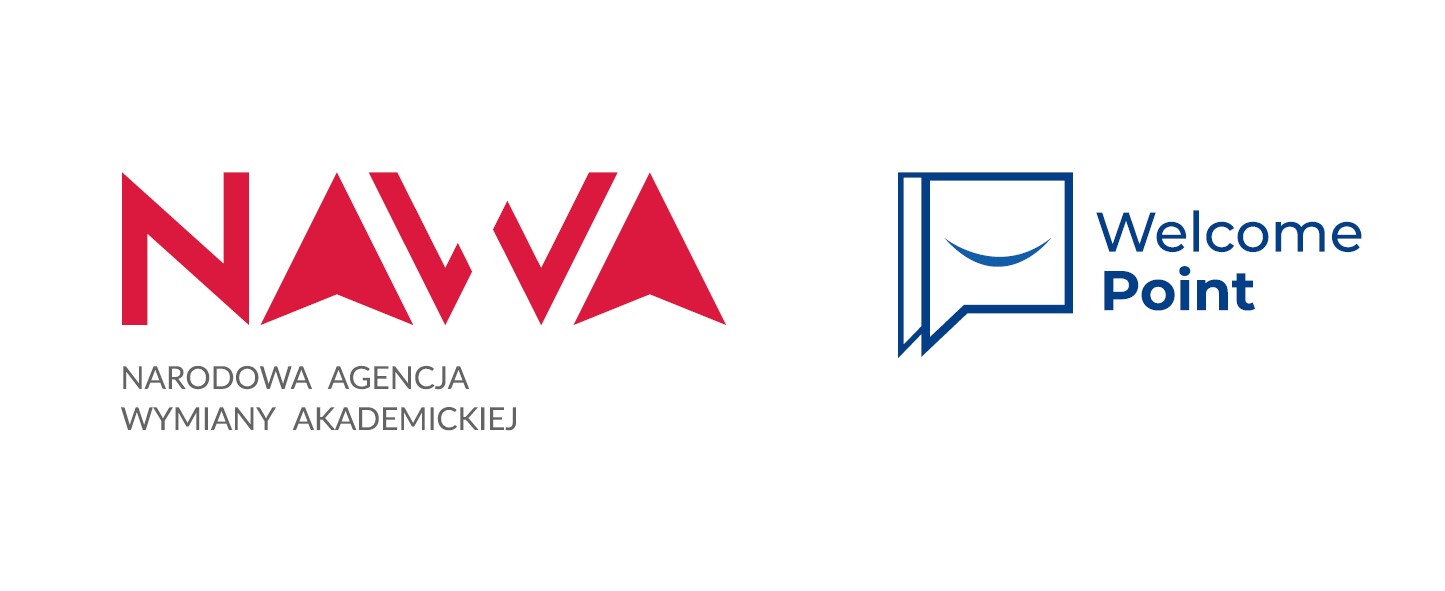 Dziękuję za wspólną lekcję!
Thank you for the lesson together!


Wszystkie zdjęcia i ilustracje pochodzą z <a href="http://www.freepik.com">. 
Dokładny spis dostępny jest na stronie: www.ubb.edu.pl/en.
All pictures and illustrations come from <a href="http://www.freepik.com">.
 The detailed list available on the website: www.ubb.edu.pl/en.
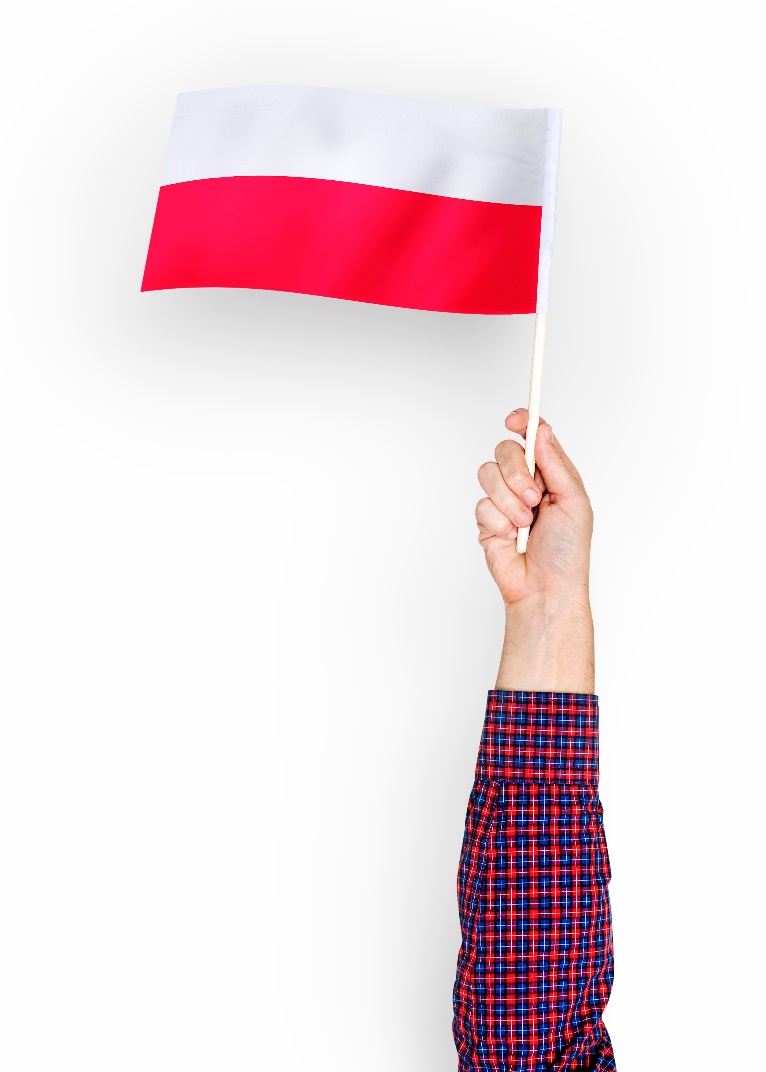